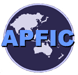 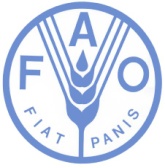 International regulations, guidelines & market requirements
Simon Funge-Smith
Senior Fishery Officer
FAO Regional Office for Asia and the Pacific
Asia-Pacific Fishery Commission (APFIC)
FAOFood & Agriculture Organization of the United Nations
FAO Global body for  food and  agriculture
Global status and trends,   technical understanding, advice, policy development , capacity building
FAO Committee on Fisheries (COFI)
Meets every  two   years
FAO members meet to discuss issues
Request FAO  attention on helping to address them
Build  global consensus
Sub-committee on aquaculture focusses on the sub-sector
In 1995 FAO  members endorsed the  Code of Conduct  for Responsible  Fisheries (CCRF)
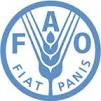 Sustainable Development
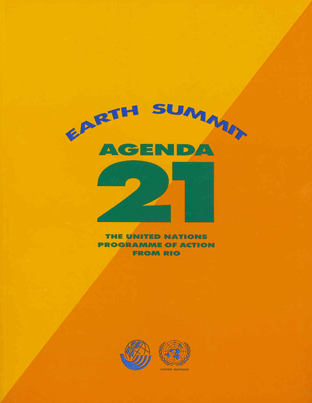 1992 UNCED, 2002 World Summit on Sustainable  Development (WSSD-Johannesburg)
outlined the need for  sustainable development
emphasized use of ecosystem approach
1995 FAO Code of Conduct  for Responsible Fisheries (CCRF)
voluntary instrument
set out the guidance for  responsible fisheries
FAO Technical guidelines progressively developed to  further refine specific technical guidance
Some of these are  internationally negotiated
e.g.  Aquaculture certification  guidelines, eco-labelling  guidelines
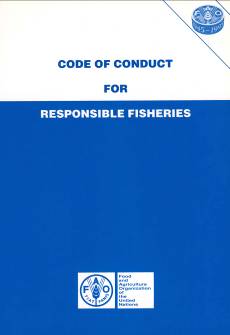 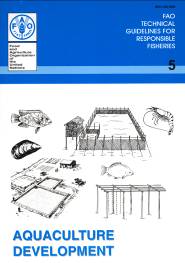 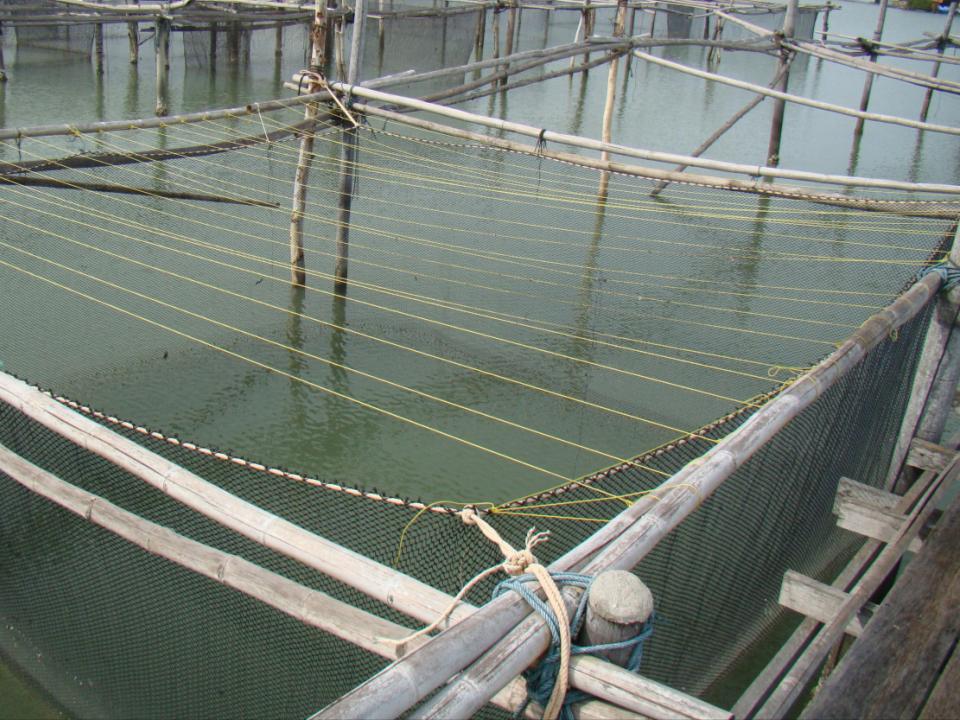 Responsible fisheries & aquaculture
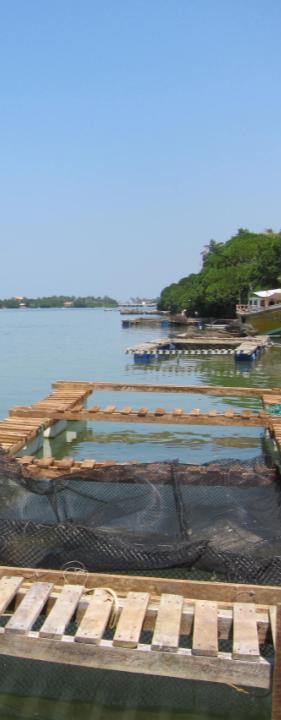 The CCRF is a code
The CCRF  does not  have explicit  implementation  details
It sets principles and  describes the nature of responsible  actions 
Voluntary
Note that   aquaculture is rarely  managed across  national borders
Rather difficult to actually implement?
The  CCRF Technical  Guidelines have more technical details
Enter the Ecosystem Approach to Fisheries (and aquaculture)…
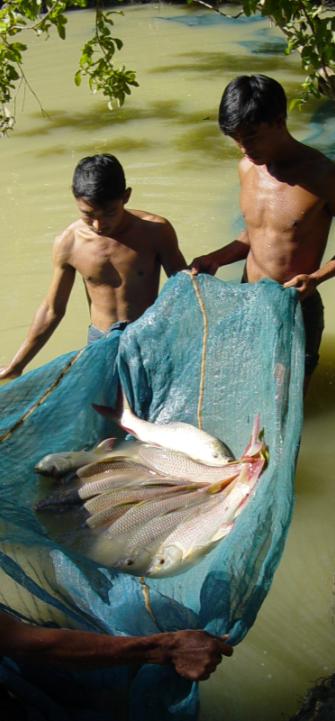 Ecosystem Approach to Aquaculture
When  trying to manage  fisheries or aquaculture 
How do you balance the human dimensions, the ecological  dimensions and the   governance framework ?
How to trade off between:
loss of  pristine environmental integrity, with economic development?
Short term versus long term?
Economic  efficiency versus human livelihoods
Components of Ecosystem Approach
Sustainable Development
“Development which meets the needs of the present without compromising the ability of future generations to meet their own needs”
Ecological Well-being
Human 
Well-being (social + economic)
Ability to achieve/ Governance
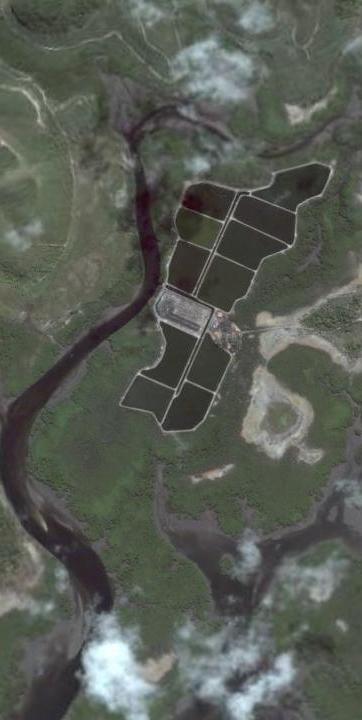 Take  home message
EAF/EAA is a planning framework 
It aims to  balance   human  well-being, ecological well-being
uses stakeholder dialogue to identify  issues,   
prioritize them using  risk analysis and  
develop  consensus around how to resolve them. 
It is also  a direct   way to implement   sustainable development
A few facts about the regions aquaculture
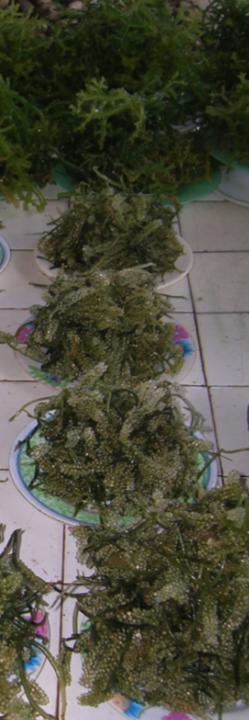 Regional contribution to world aquaculture in 2010
Asia-Pacific region produced 53.1 million tonnes of aquaculture products 
(excluding aquatic plants)
6.5% annual growth over decade 2000-2010
89% of global aquaculture production 

Total value of aquaculture products from the region was $95.2 billion 
10.6% annual growth over decade 2000-2010
80 % of the global total

If aquatic plants are included
91% global total quantity
81% of global total value
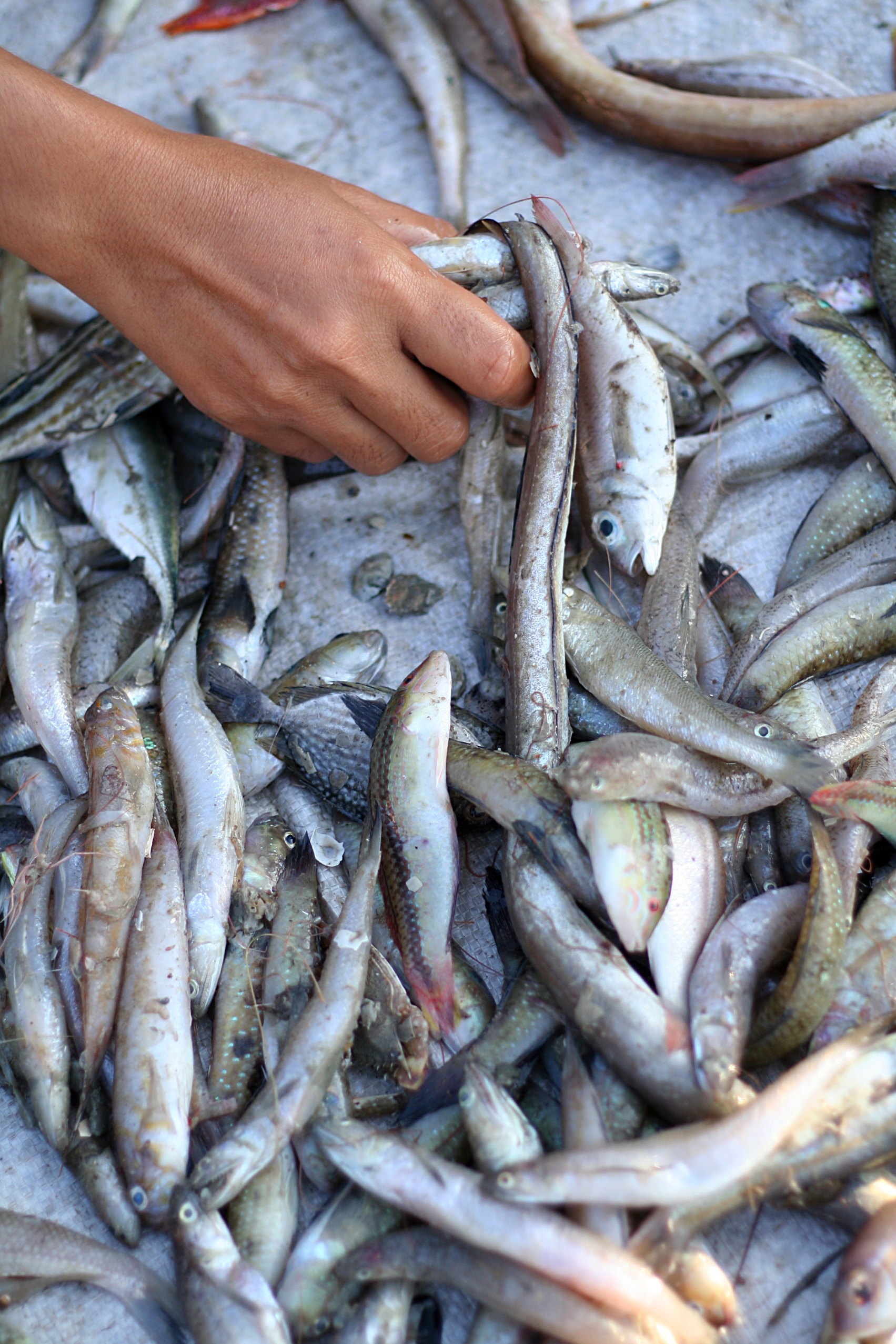 Production of low value/trash fish species in the South China Sea region
Estimated at >8.3 million tonnes. 
Proportion varies according to area
Consistently more than 20% of overall catch
Considerably higher  for the trawl fisheries
 typically 40% - 60%
Demand onshore for this is booming 
aquaculture demand
Keeps  fishing operations  profitable
despite impact on fishery
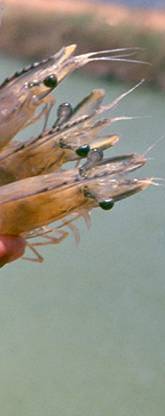 Key points
~6.5 million tonnes capture fishery fish direct feeding to aquaculture
Marine fish,  crabs, lobster
~1.94 million tonnes directed to fishmeal 
1.1 million tonnes produced in Asia
~56% from trimmings
2.18 million tonnes imported
3.2 million tonnes fish meal  available
Current fishmeal demand for aquaculture is ~ 2.0 – 3.0  million tonnes
All of this production comes at some cost…..
Aquaculture feed remains a key constraint
Availability of quality feed for certain countries and commodities 
High costs due to soaring prices of feed ingredient
Aquatic animal health problems for important species
EMS in shrimp culture
Large scale outbreak of disease in crucian carp in China
Low economic return to aquaculture farmers
Increasing cost s (fuel, labour)
Slack prices, typically shrimp, striped catfish
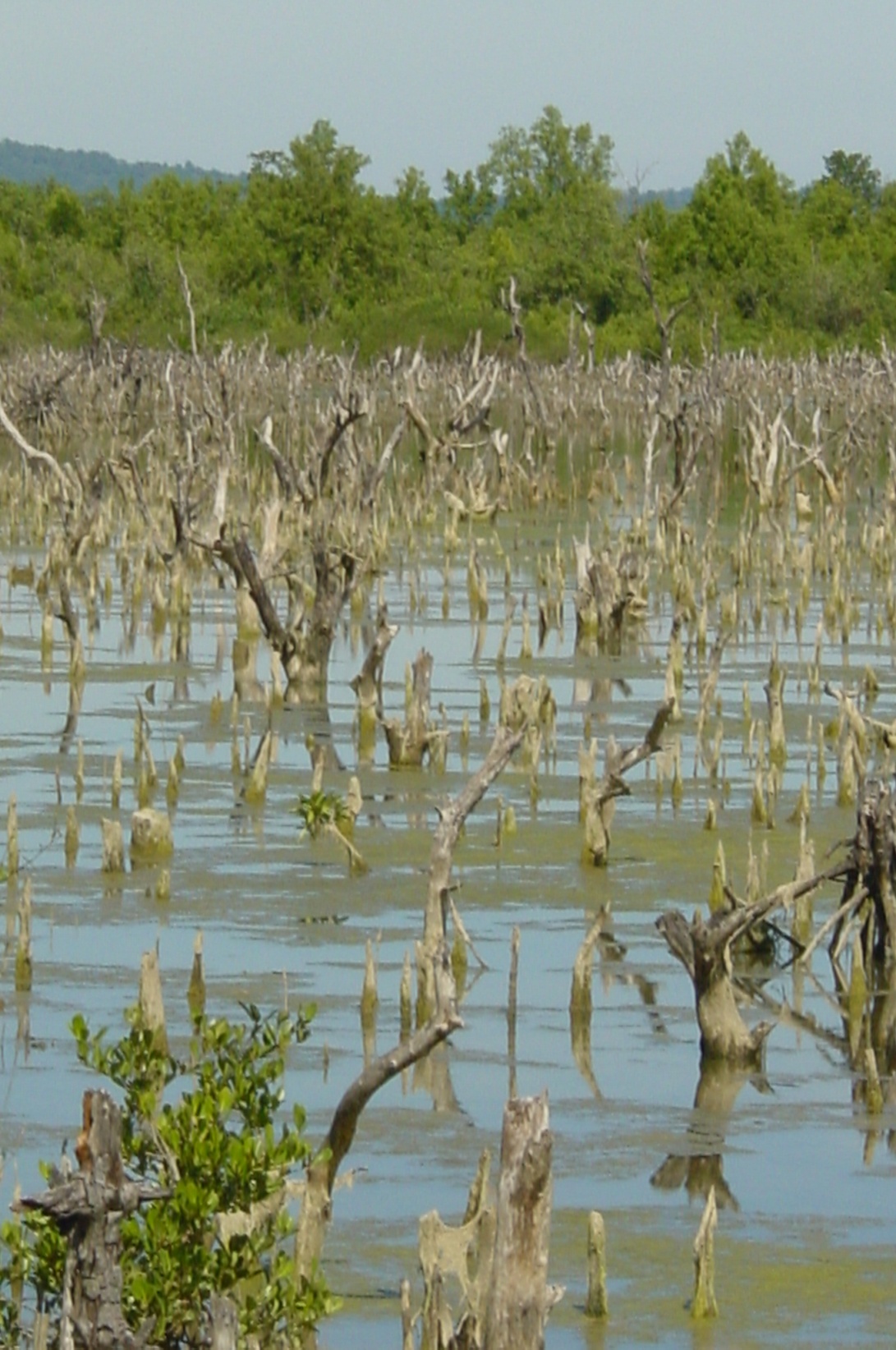 All of this production comes at some cost…..
Aquaculture seed quality remains a key constraint
Effective regulatory system and mechanism
Genetic degradation
Vulnerable  to heavy losses due to extreme climate events
Especially flooding,  coastal   sea surges/storms
Loss of quality labour in aquaculture
in some countries due to urbanization and other social-cultural change
Food safety, eco-labelling  & certification
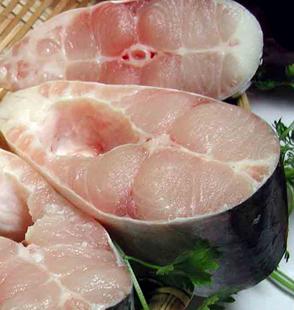 We started with food safety concerns
Export products were initially  only scrutinized for  food safety
Introduction of HACCP
and  efforts to  ensure hygiene in processing for export
Region rose to the challenge
Lingering   concerns
irresponsible use of  antibiotics and  chemicals on intensive farms
Poor hygiene, contamination from  industry and  agriculture
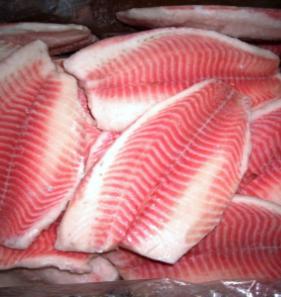 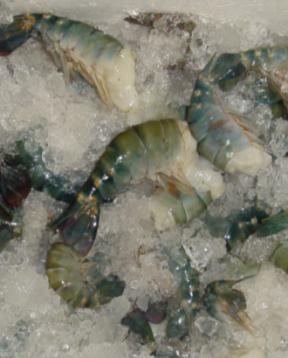 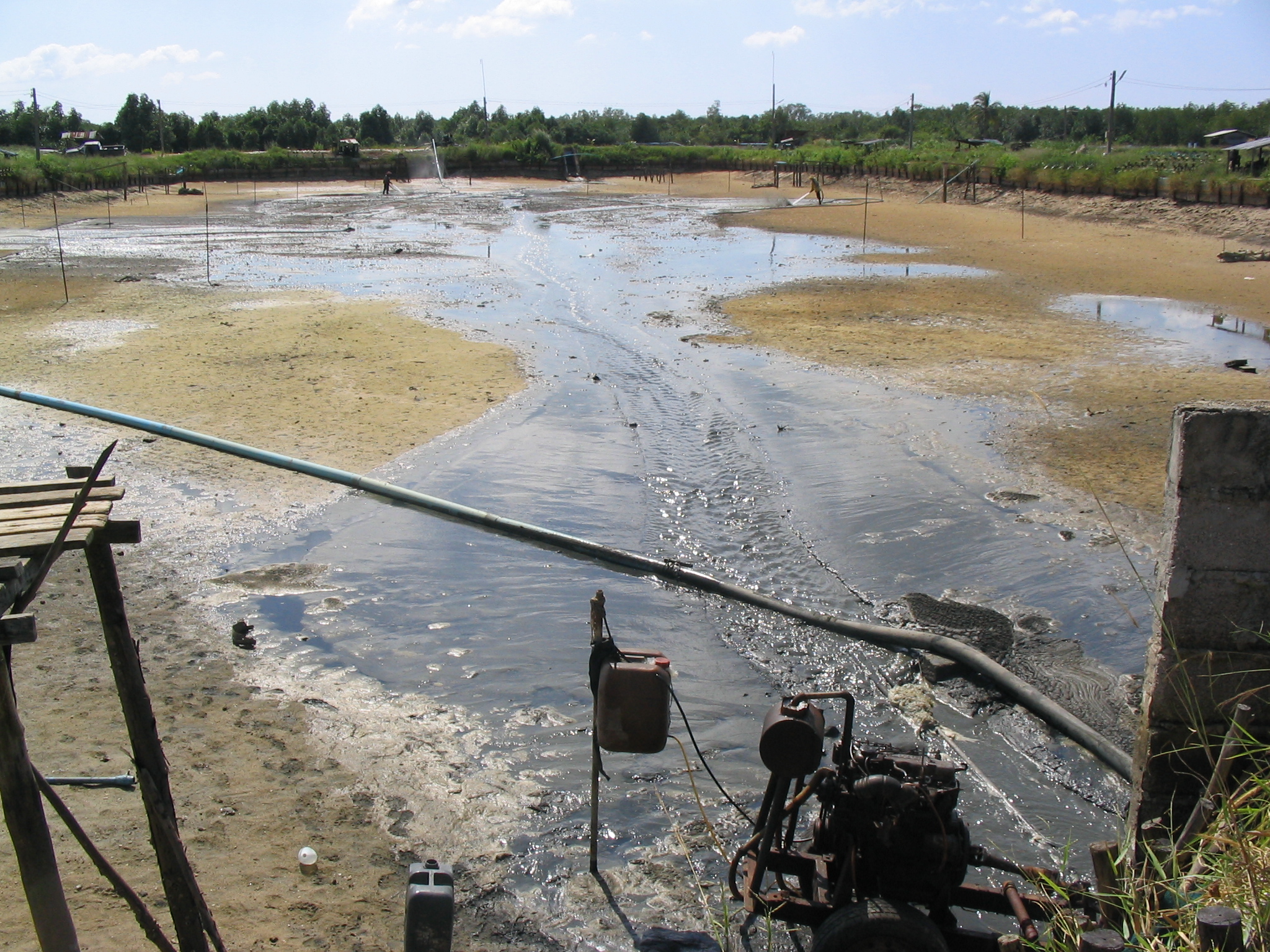 The failure to address environmental sustainability,  social impacts
Growing concerns over uncontrolled spread of   aquaculture and  its impacts (especially in coastal areas)
Aquaculture has grown at a pace that  governance cannot hope to keep pace with
In fact,  its rapid growth reflects the lack of regulatory constraints
This has led to   over crowding, environmental impacts, social conflicts
Resulted in:
Trade barriers
Consumer concern
NGO  advocacy
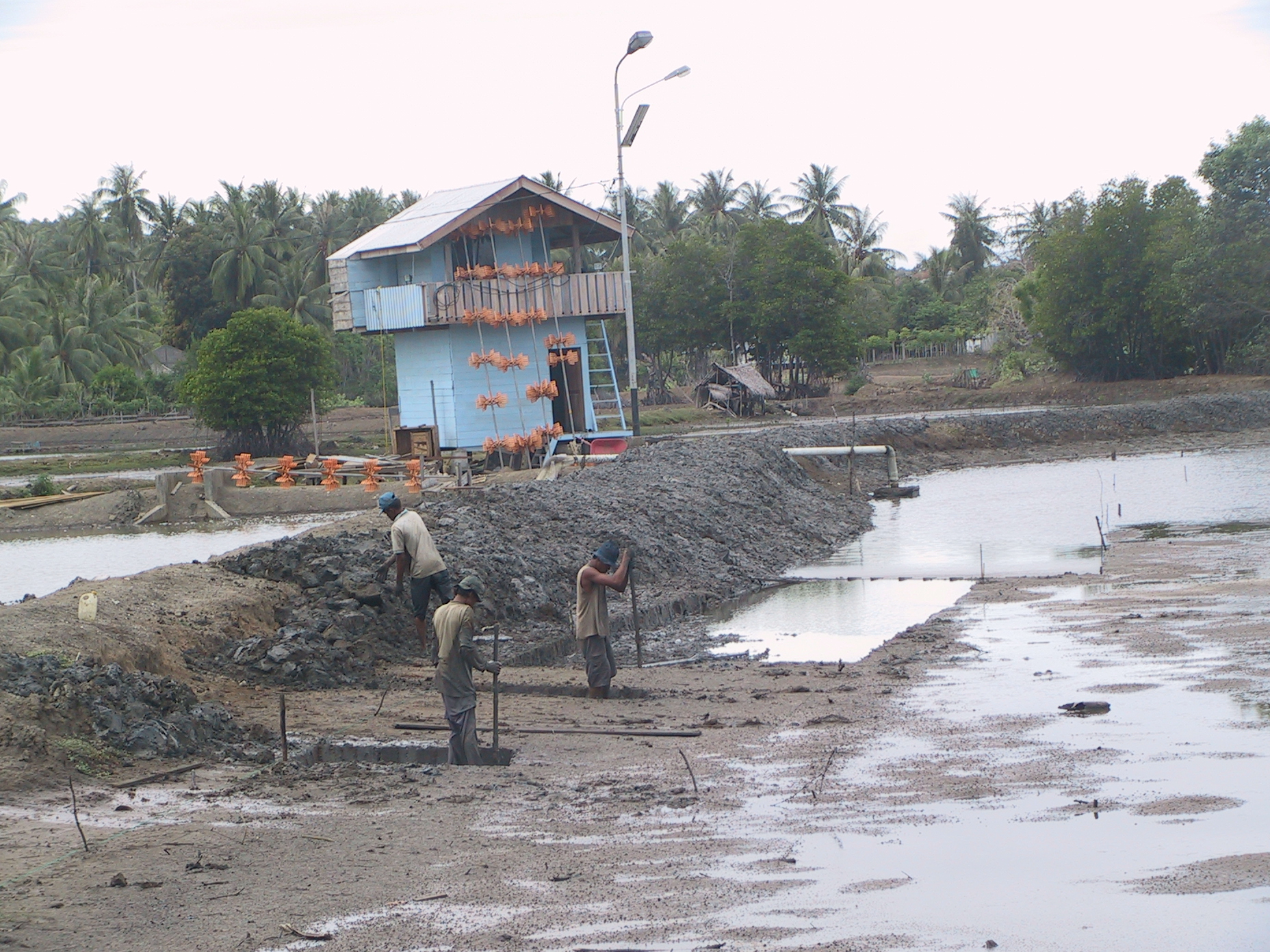 Rise of  aquaculture  certification
In response to these failures to  manage
And the desire for consumer reassurance
Aquaculture certification has arrived to take the place of government regulation
It does not replace food safety -  which on the whole is excellent in most export aquaculture products
But it does address farm level environmental impact and social impact to some extent.
Doesn’t really  account for aggregated sector level   impacts
These are where government regulation and/or assurance fails
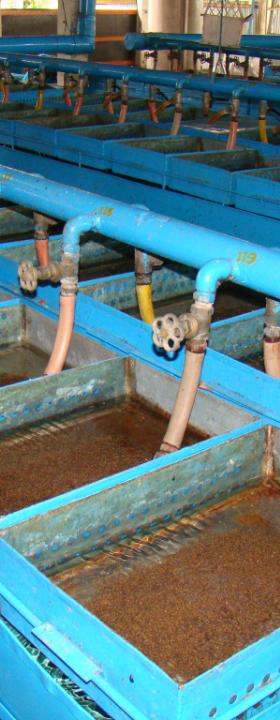 Is aquaculture certification a passing fashion?
Possibly…………..
commodities that can demonstrate good regulation may not need this
may remain an issue for pangassius &  shrimp
Increasing interest in  business to business
Problem at the moment is no way to differentiate between responsible and irresponsible producers
This opens the door to  “sell”  certification schemes
Tendency  to  choose schemes that  lower the bar…..
Certification  is a non-issue for products not targeted for export, or those traded within region
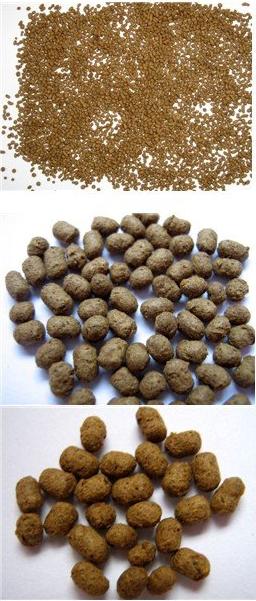 Certification that is  too  rigorous will be ignored
Rigorous criteria for  some commodities
May  be difficult to meet the   standard
Meeting the  fishmeal challenge will undermine all the schemes
all have commitments to reduce fishmeal or  ensure it comes from responsible fishing
Region produces a lot of  fishmeal from trimmings…but need to  boost protein
Cost  of  the label and   auditing  deters farmers
End of the day
certification is  not really doing  farmers a favour
 as all costs are passed on to  farmers
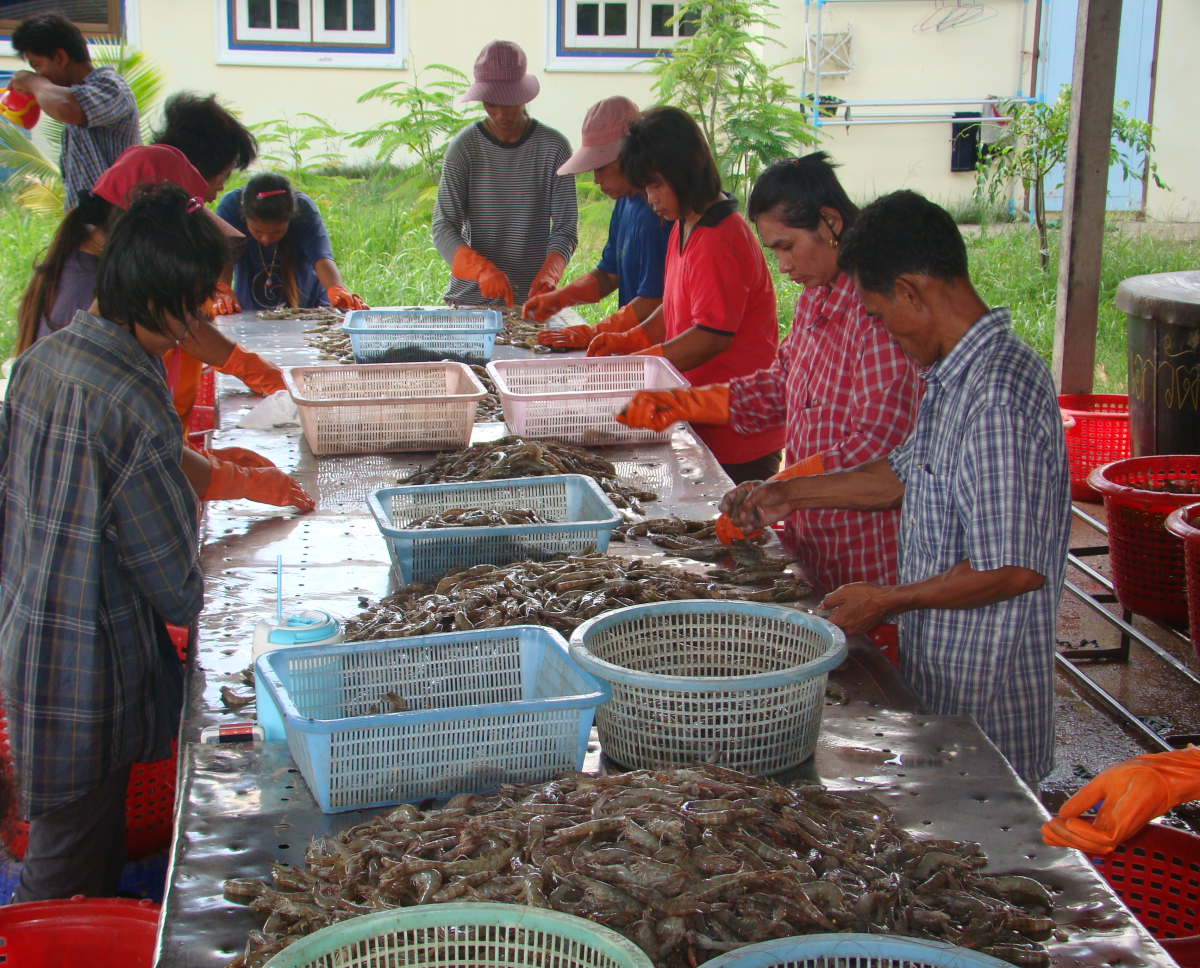 Good Aquaculture Practice (GAP)
Good aquaculture practice
Builds on the  (Global )GAP  for agriculture products
Arose from supermarket concerns
mainly  food safety in the supply chain from  developing  countries
hygiene, pesticide residues etc
Focusses on  minimum standards, principally for  food safety
May have an environmental   dimension
Rarely  that   rigourous.
Does not  primarily address sustainability concerns
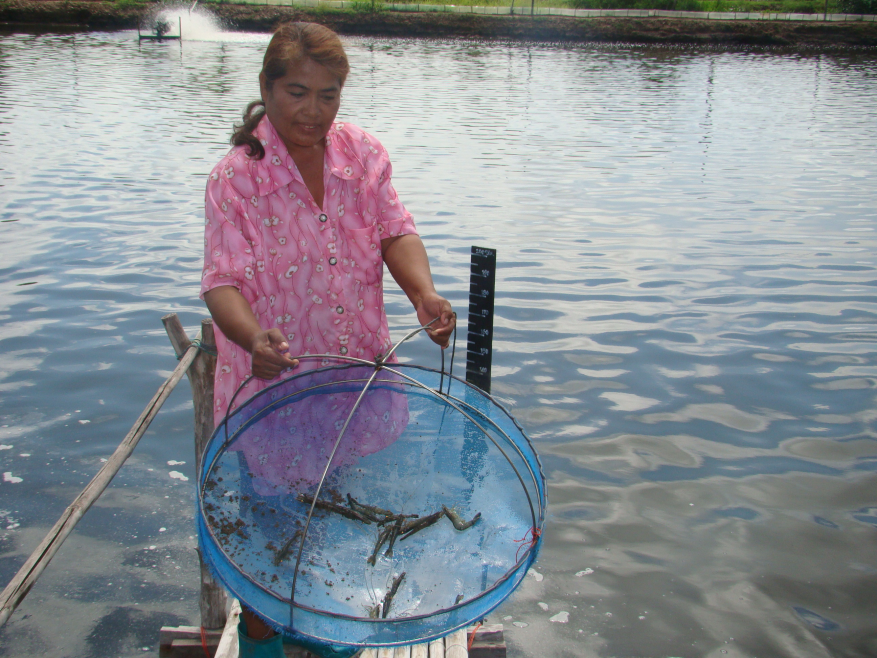 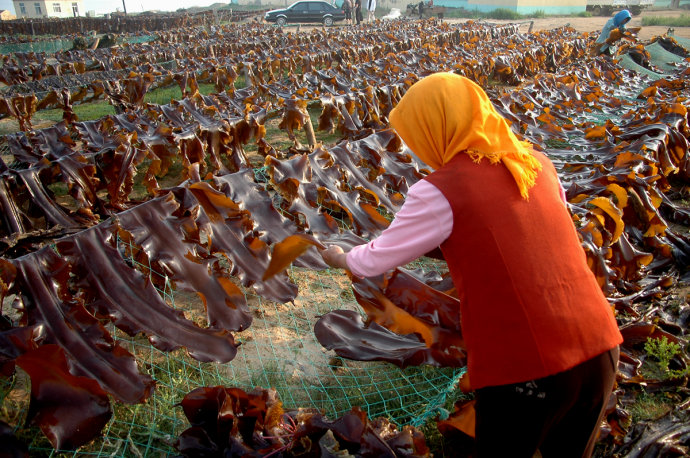 Technical Barriers to Trade (1)
Several  key  issues in  the past  20 years
EU requirements for  food safety,  product quality,  traceability….  shifting  goalposts
Antibiotic detection
Contamination (malachite green)
USA anti dumping (turtle excluders,  environmental cost, esp. shrimp)
US issue on labelling of pangassius as catfish (protection)
Australia (risk assessment of  Asian shrimp - disease import)
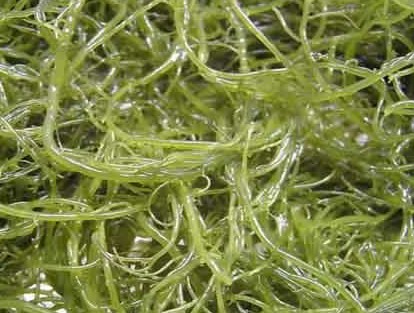 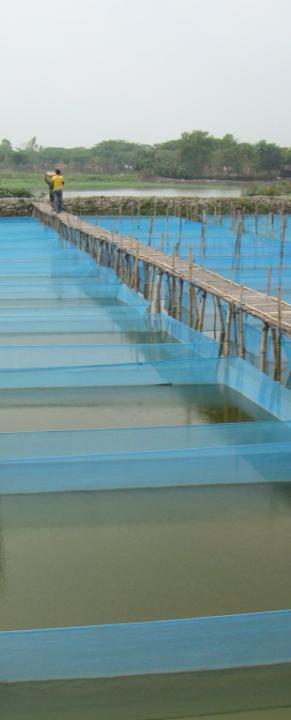 Technical Barriers to Trade (2)
Deliberately used?
Food safety
Detection sensitivity
100%  testing
Until  a country can develop  mutual recognition agreement
Support countries to   develop their capacity to monitor
Use of  environmental  costs
Non-accounting for  wastes to environment
May not reflect differences between temperate and tropical systems
Environmental monitoring of  systems producing  key commodities
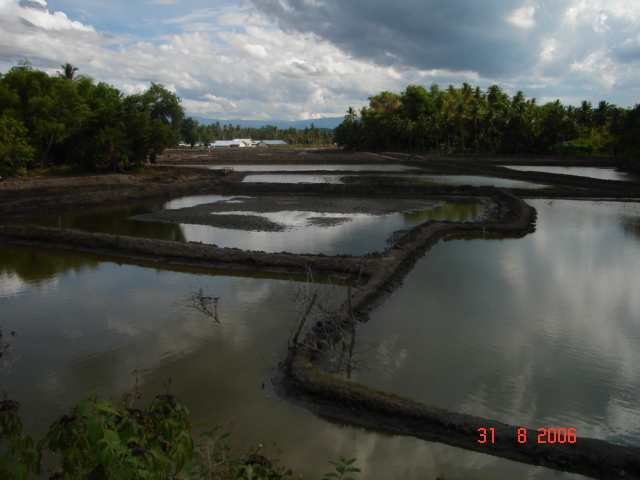 Technical Barriers to Trade (3)
Biosecurity 
Used to   try to limit import of cheap Asian  products
Risk analysis, better aquaculture health   monitoring
 Traceability , documentation of  origin etc.
Relatively  easy to sort out species, country
Difficult for  small farm production (each pond?)
Information/traceability systems,  zoning, licensing

Note that few, if any of these are effectively resolved by aquaculture certification!
Next steps to support countries?
Focus on improving credibility of Government   regulation  of  the sector:
Zoning
Health management
Environmental impact
Human rights
Food safety
Feed quality/certification
“mutual recognition” is a goal
food safety  first, 
but   eventually on sector management
Emergence of  government certification schemes
Cheaper
Only  useful if  credible standard
Supermarket B2B
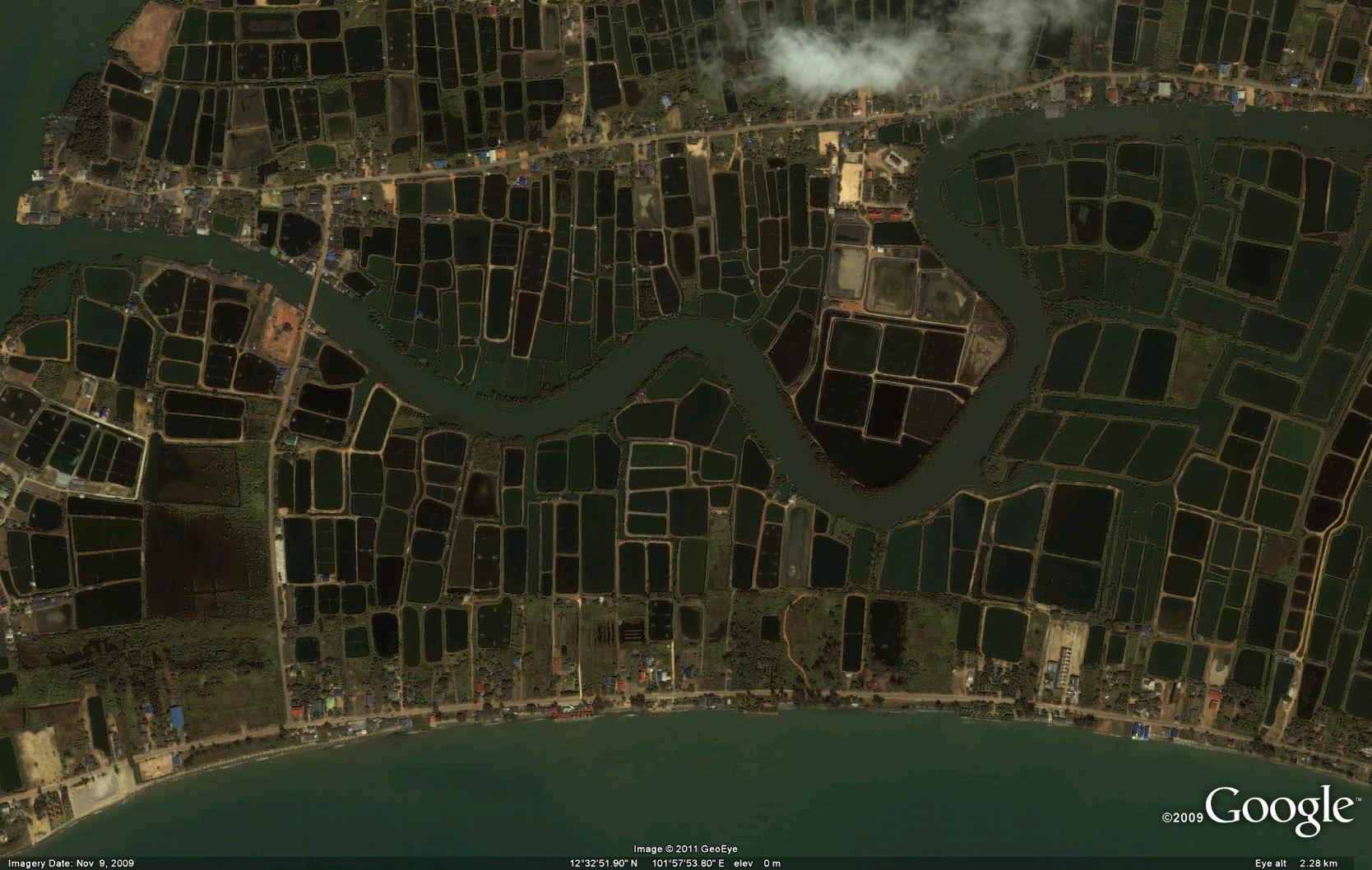